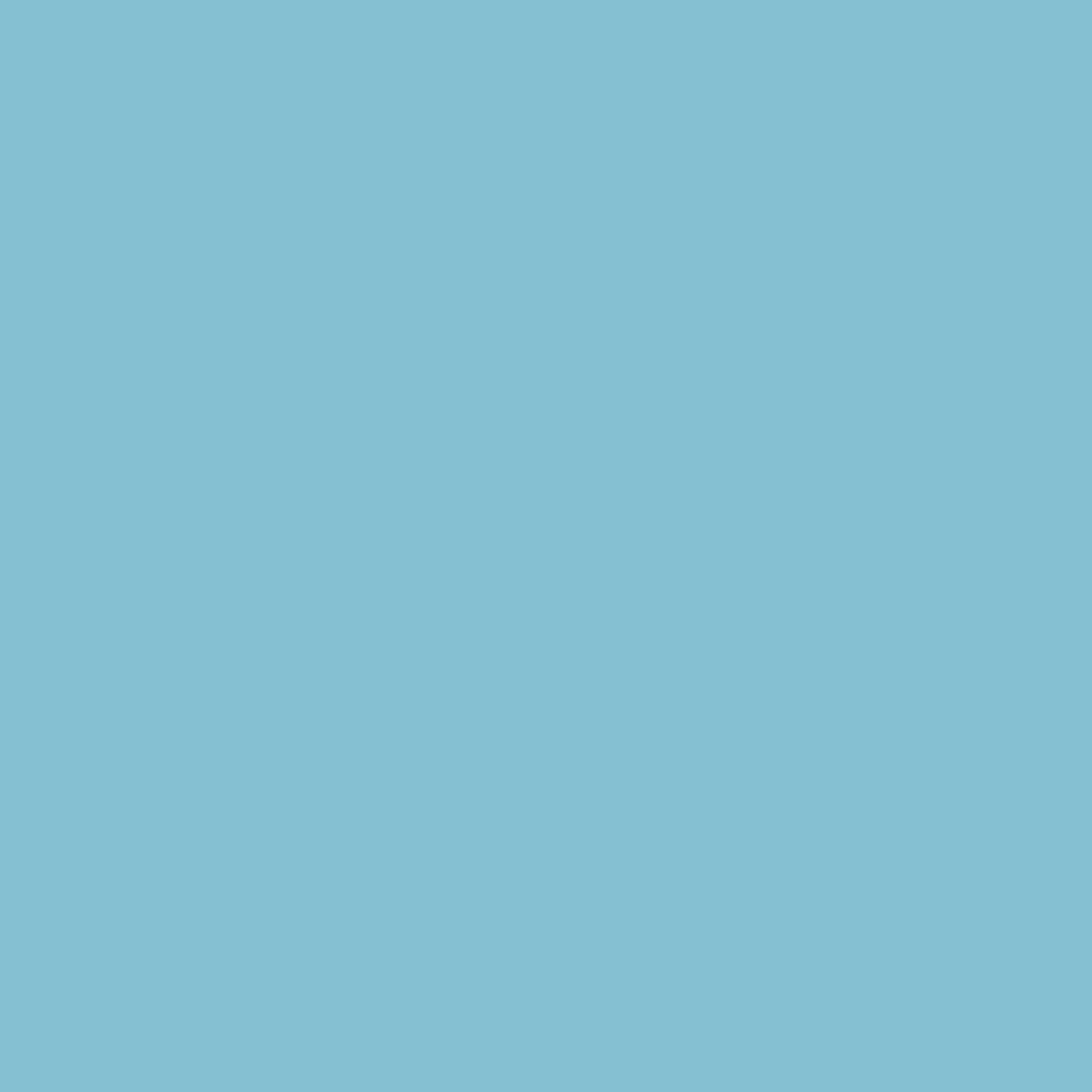 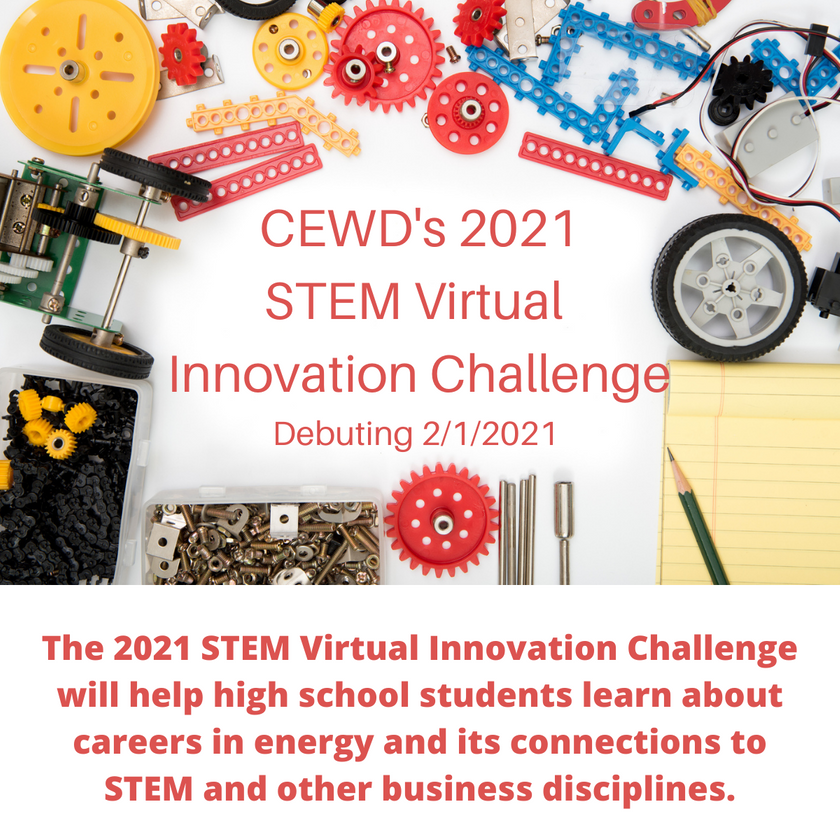 LOST DOG
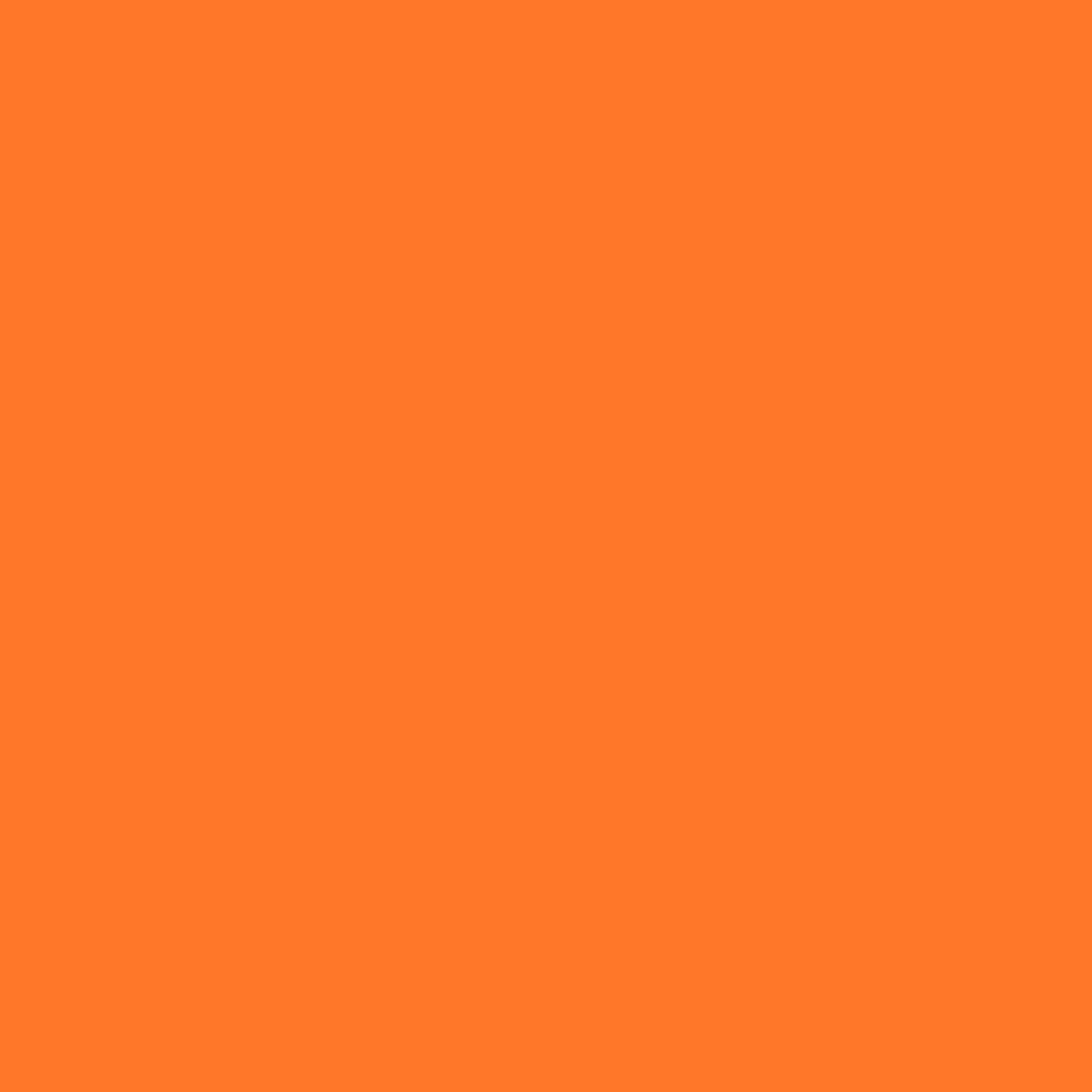 2/1/2021 - 4/15/2020
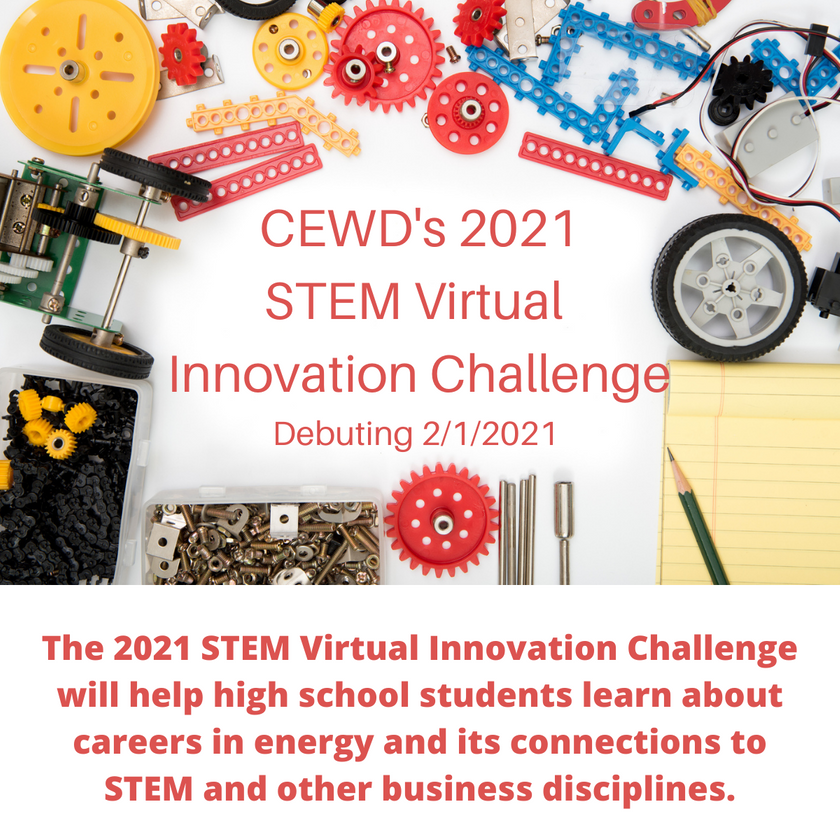 Add pertinent information here. Feel free to change text size, or style. Please do not edit or adjust any other text or images beyond this text box.
OR. USE THIS FONT, OR BOTH!